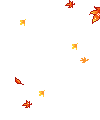 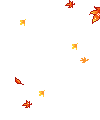 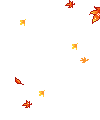 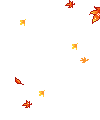 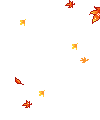 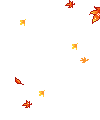 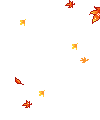 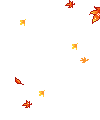 KÍNH CHÀO QUÝ THẦY CÔ 
VỀ DỰ GIỜ THĂM LỚP
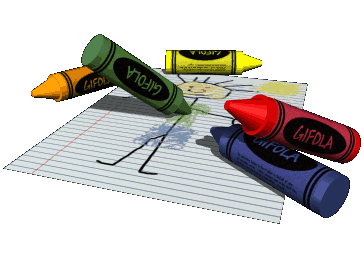 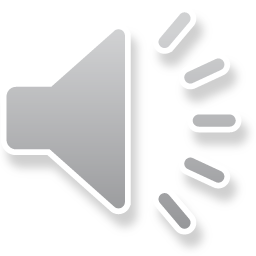 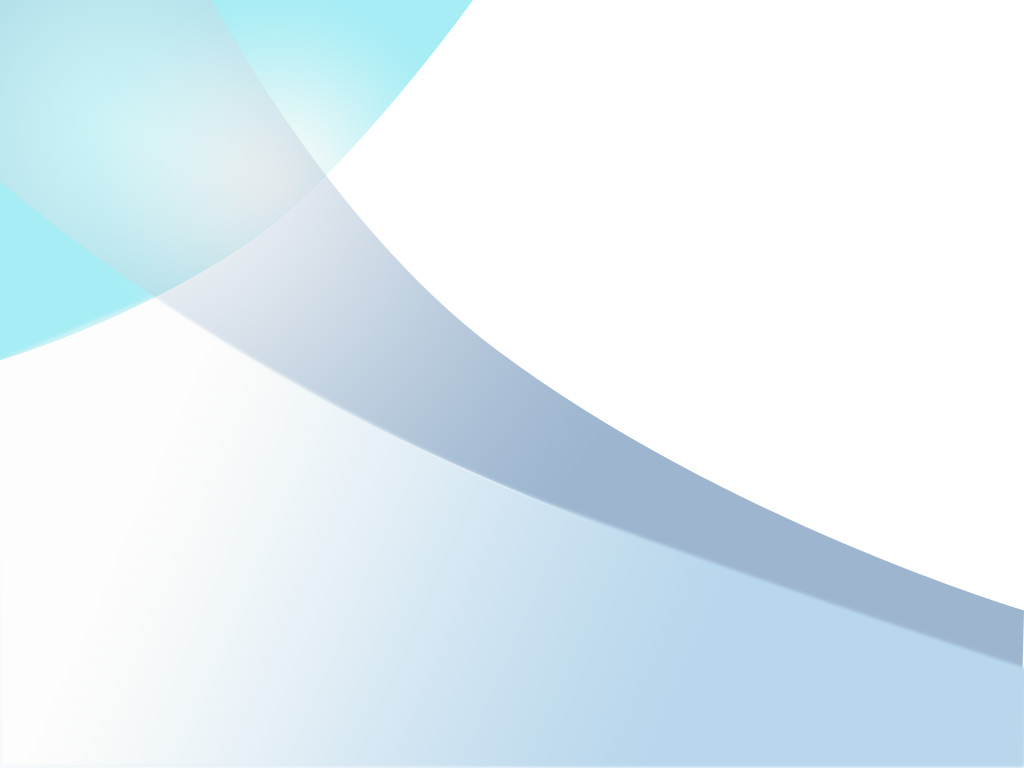 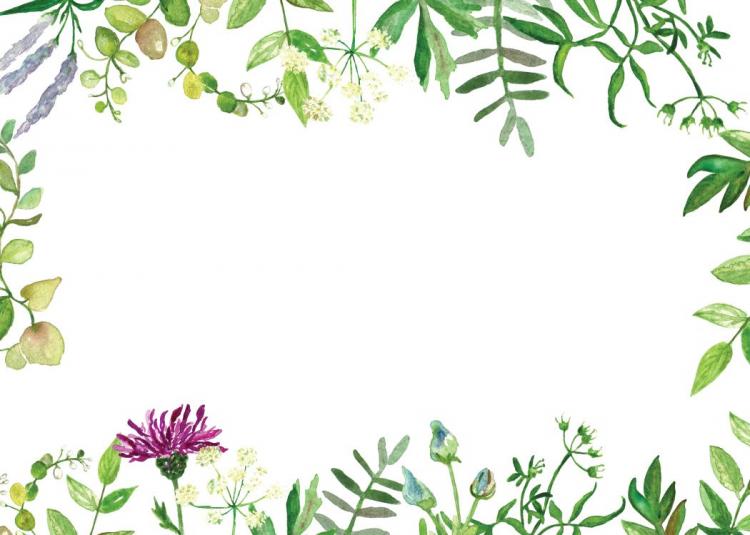 KHỞI ĐỘNG
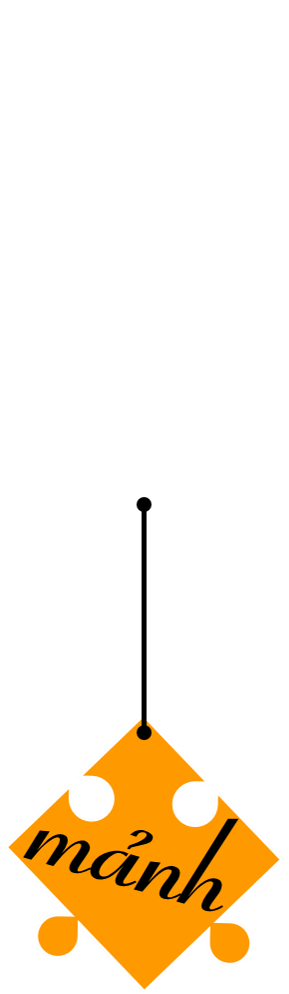 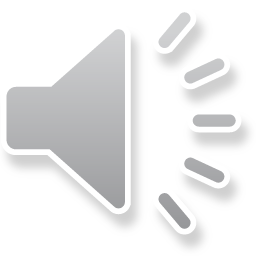 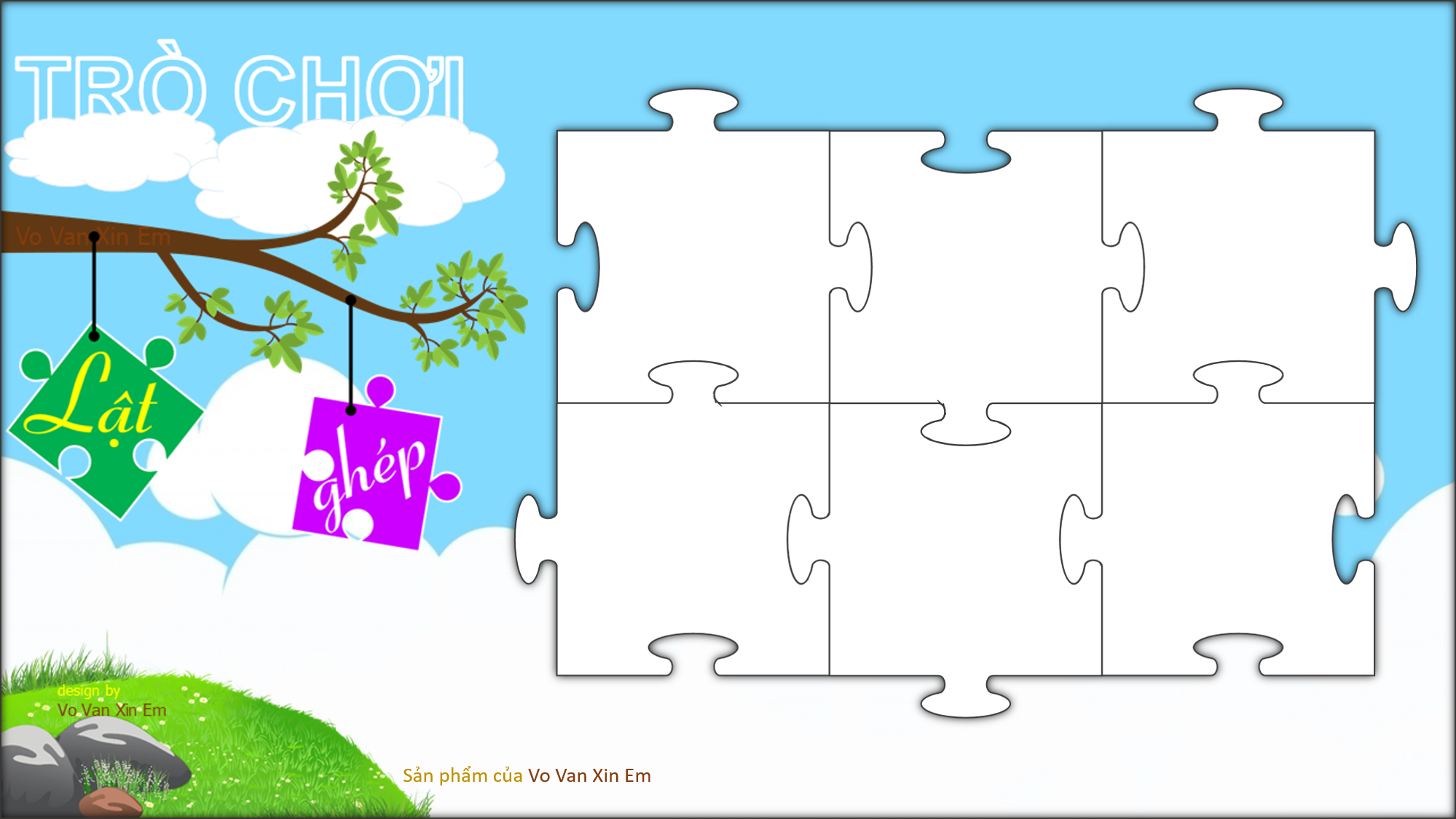 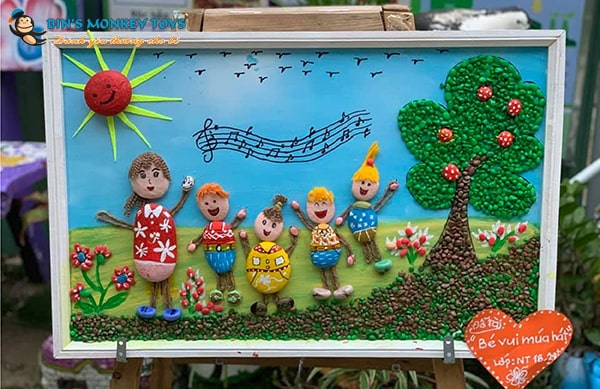 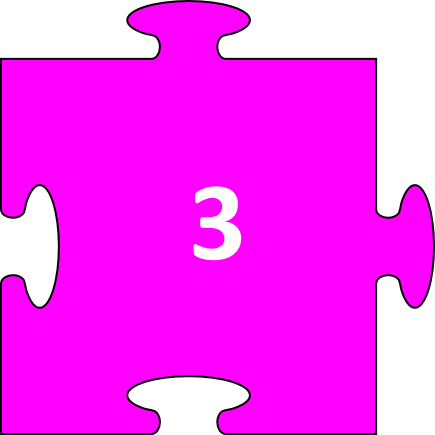 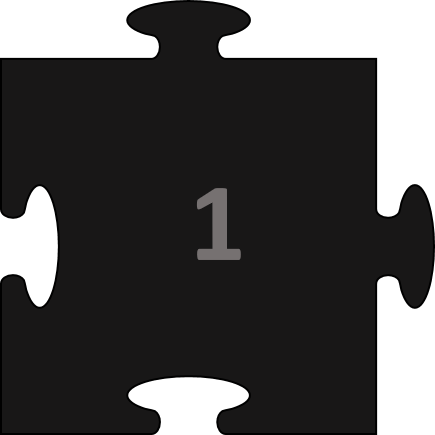 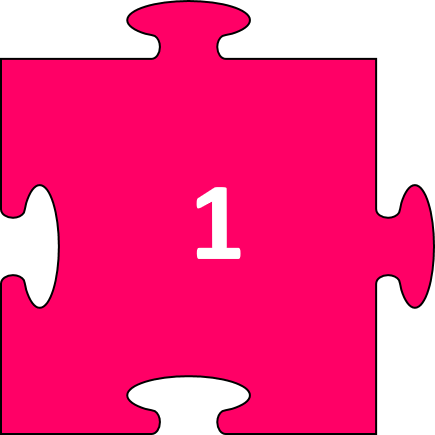 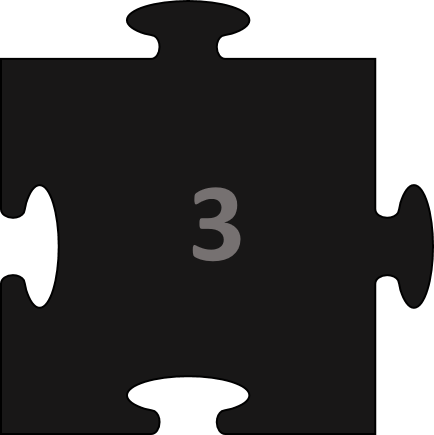 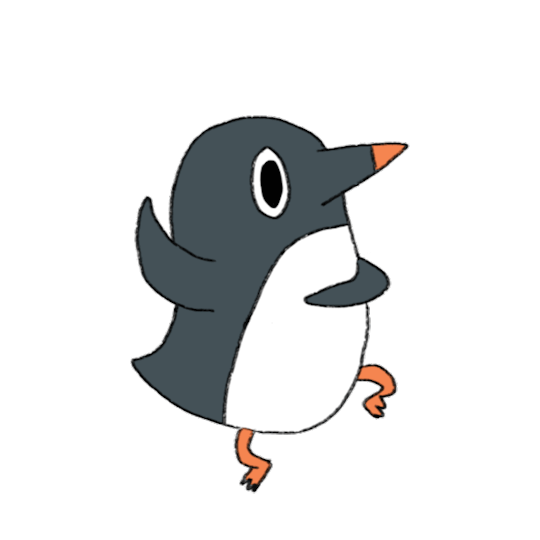 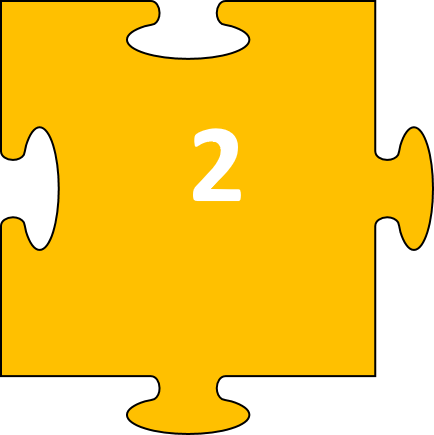 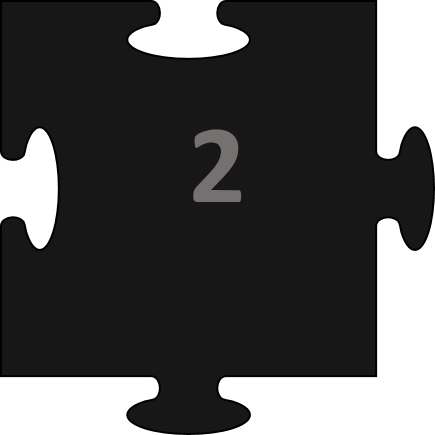 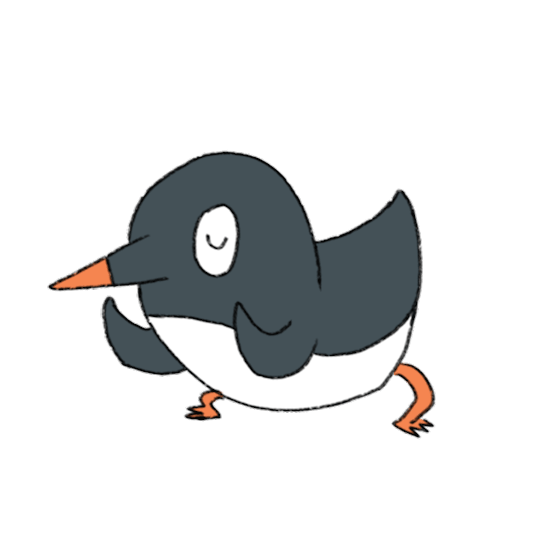 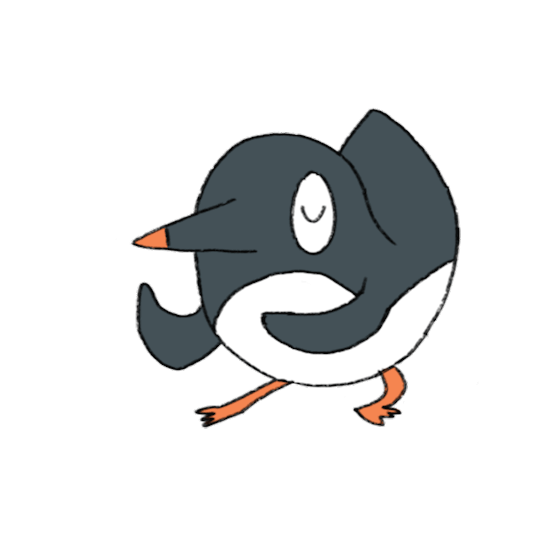 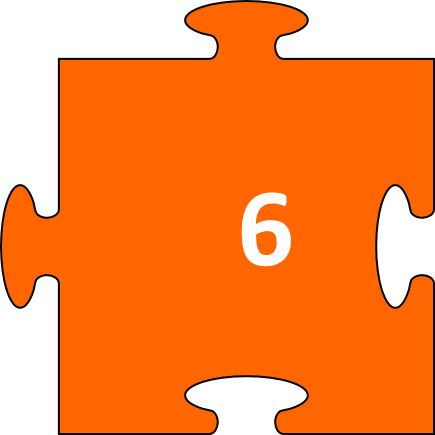 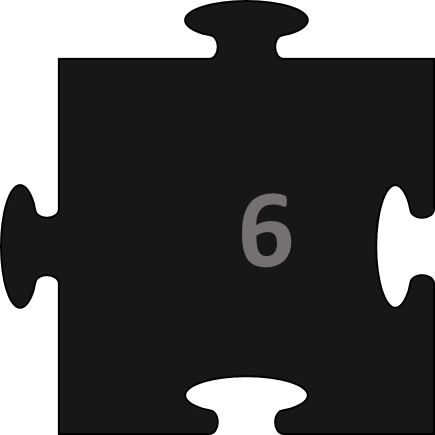 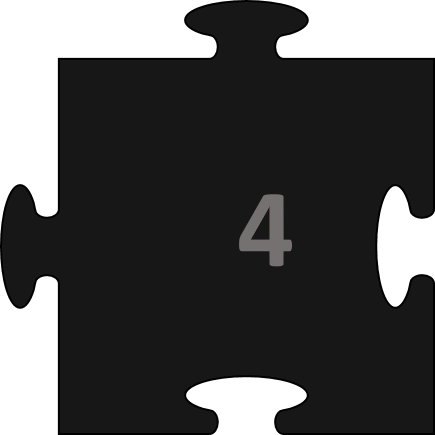 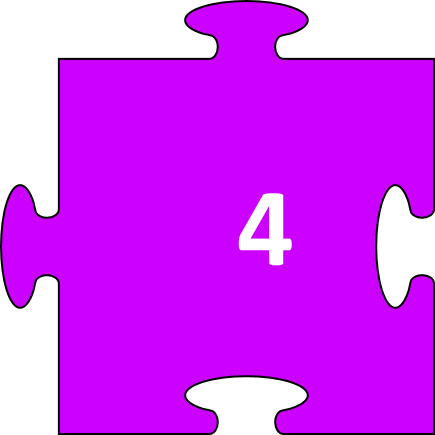 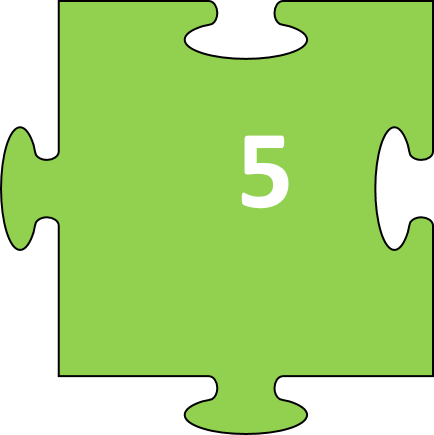 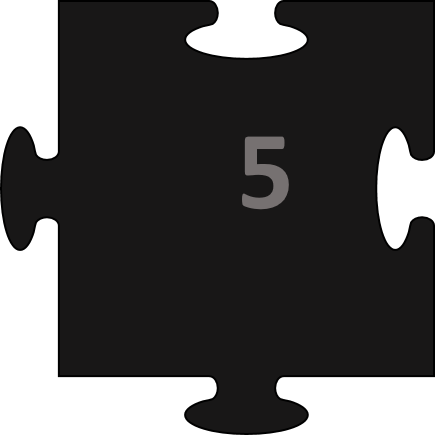 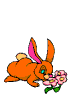 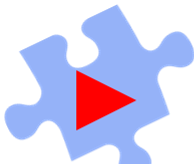 Quen gọi là hạtchẳng mọc thành câynhà cao nhà đẹpdùng tôi để xây ( là hạt gì?)
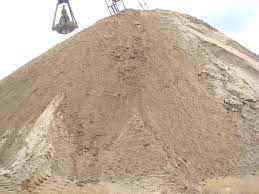 Hạt cát
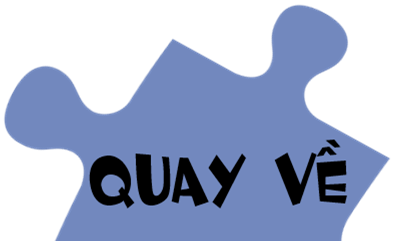 Cây gì nho nhỏ
Hạt nó nuôi người
Chín vàng khắp nơi
Mọi người đi gặt (Là cây gì?)
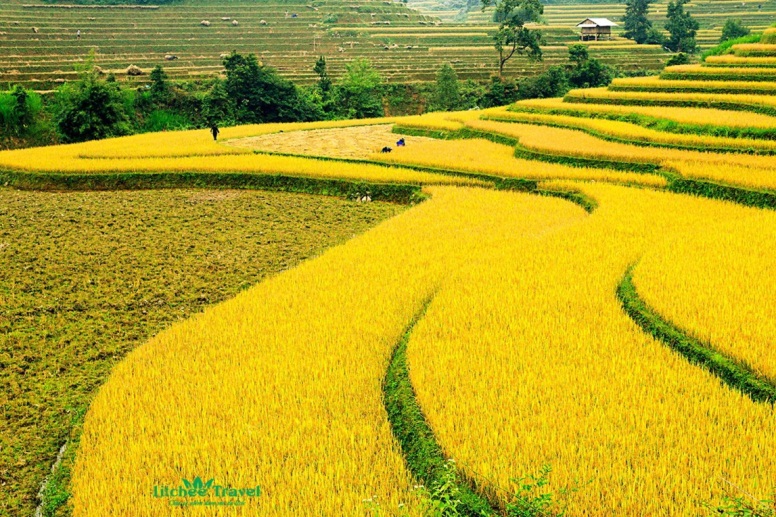 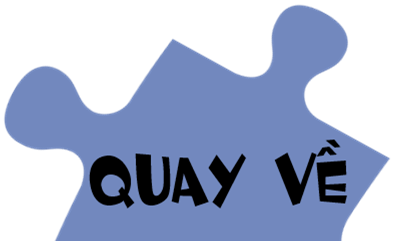 Nhỏ như hạt thóctrắng ngọc trắng ngàkhắp muôn vạn nhànhà nào cũng có- Là hạt gì?
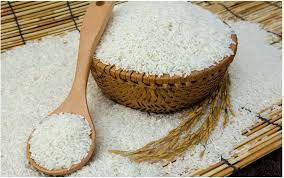 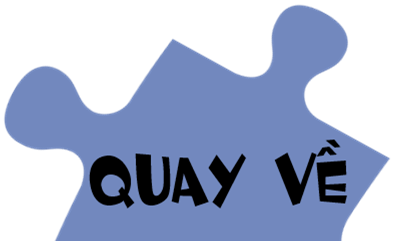 Không từ trong quả sinh raHạt này sinh tự loài hoa diệu kỳMuốn tìm hướng mặt trời điNhìn hoa là biết chẳng khi nào nhầm
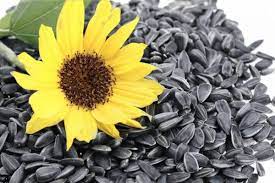 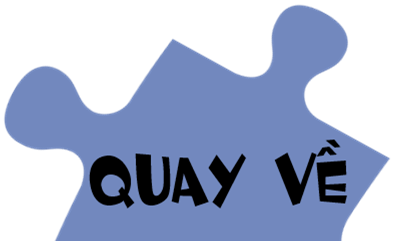 Hoa gì trong trắng ngoài xanhMẹ vẫn để dành làm bánh , đổ xôi ?
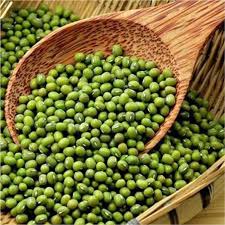 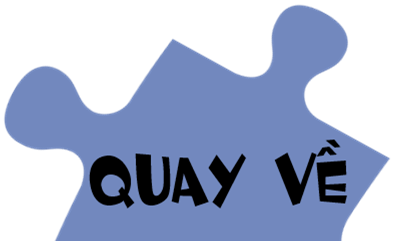 Ấm lòng người trẻ, kẻ già
Tay chân đủ cả, sao không  có đầu ?                  
     (Là gì)
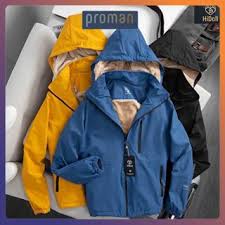 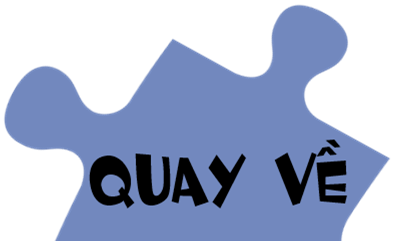 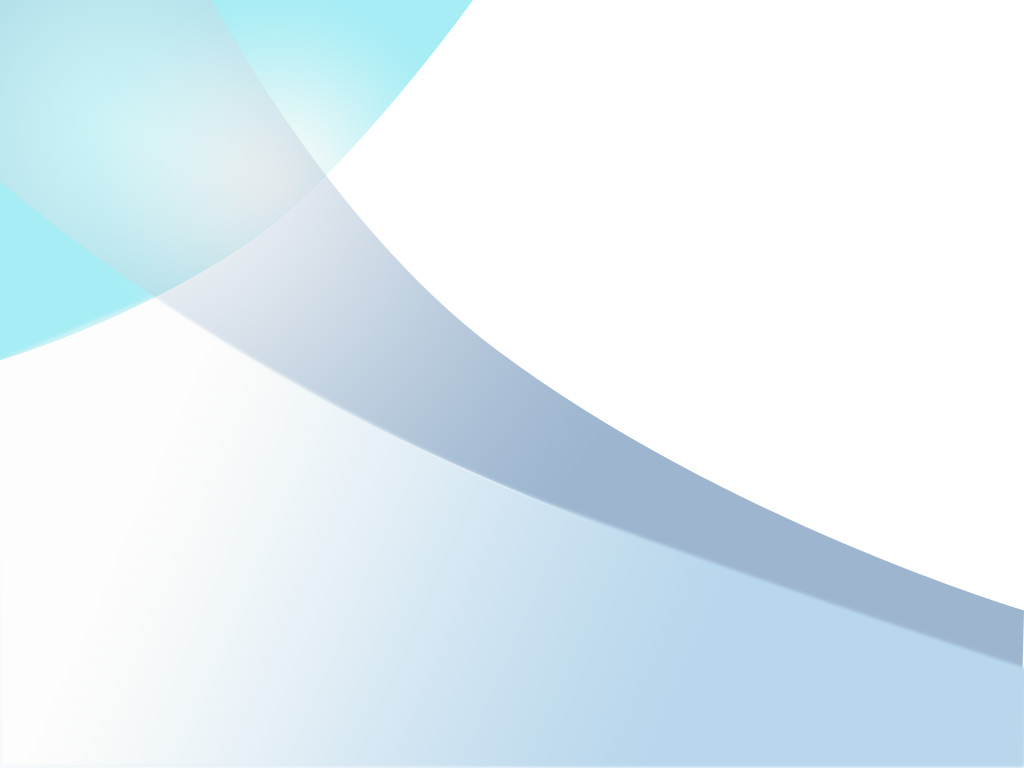 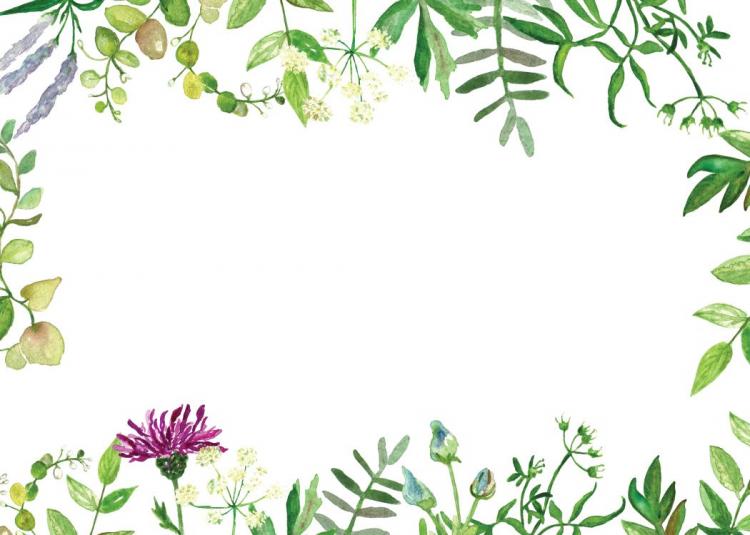 KHÁM PHÁ
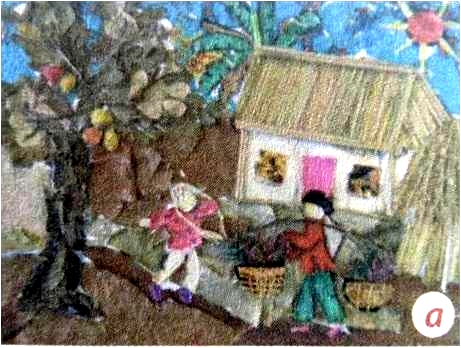 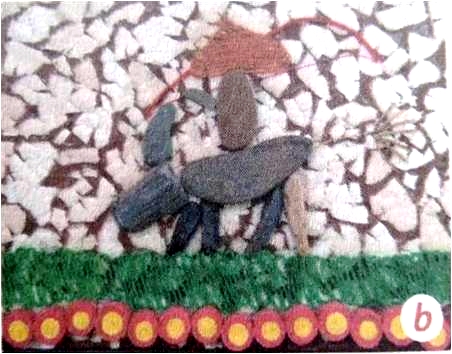 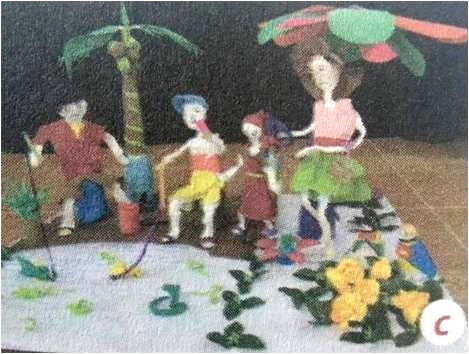 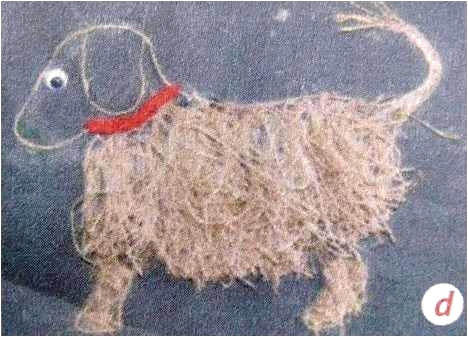 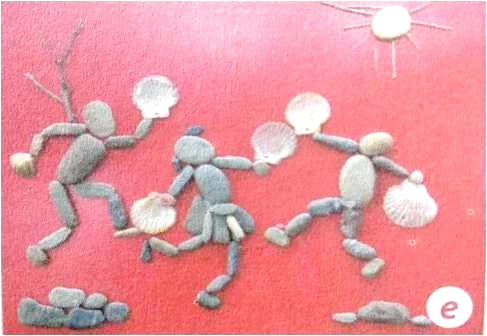 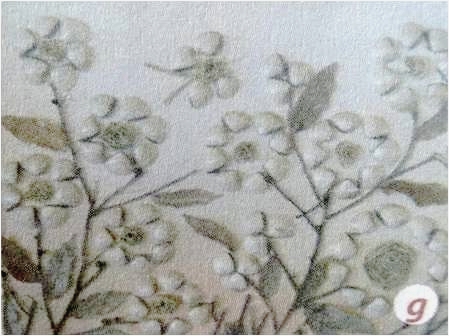 Các sản phẩm được thể hiện bằng các chất liệu gì?
Các sản phẩm được thể hiện bằng hình thức nào?
Độ đậm, nhạt của màu sắc được thể hiện trên các sản phẩm
      như thế nào?
CÁCH THỰC HIỆN TẠO HÌNH SẢN PHẨM
(Hình 12.2)
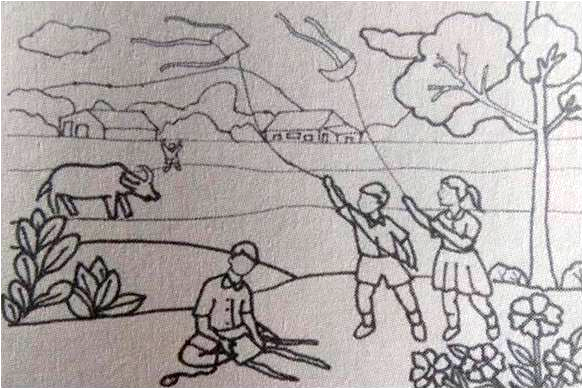 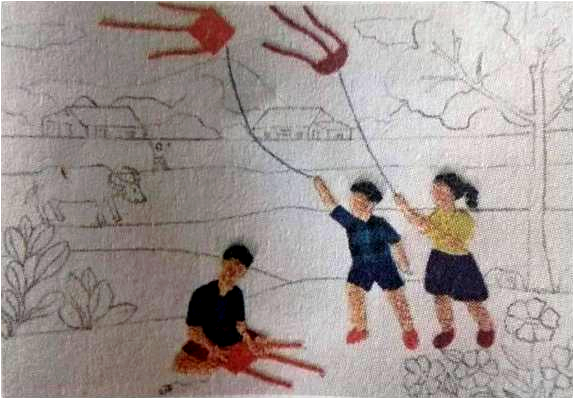 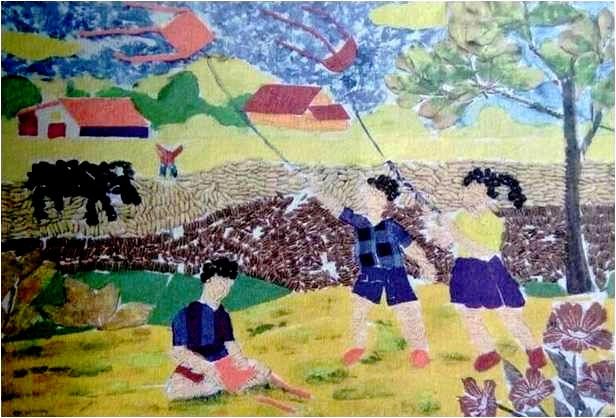 Ghi nhớ
Cách thực hiện:
Vẽ phác hình, nội dung muốn thể hiện.
Dùng keo dán để đính các chất liệu theo hình đã phác, tạo những hình ảnh chính.
Tạo những hình ảnh phụ, liên kết không gian với hình ảnh chính (hình ảnh phụ phù hợp với hình ảnh chính).
Trang trí thêm chi tiết bằng các chất liệu phù hợp (có thể là màu, giấy màu, các chất liệu khác,...).
QUAN SÁT H 12.3
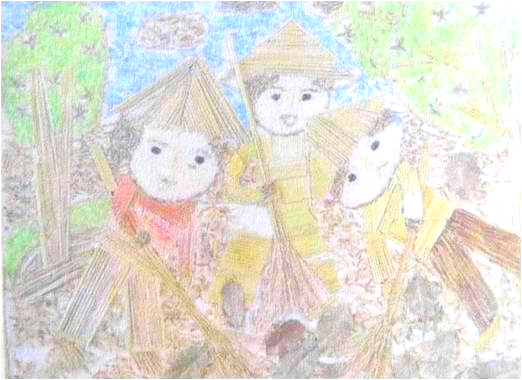 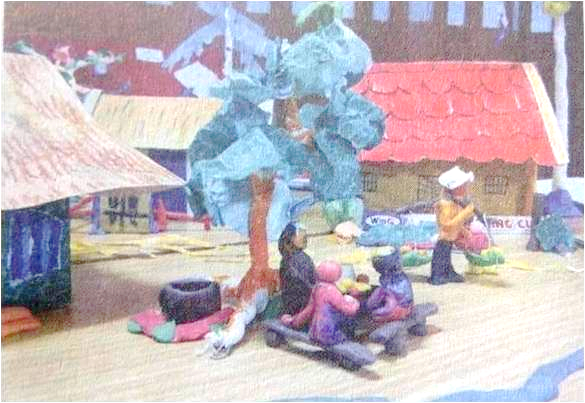 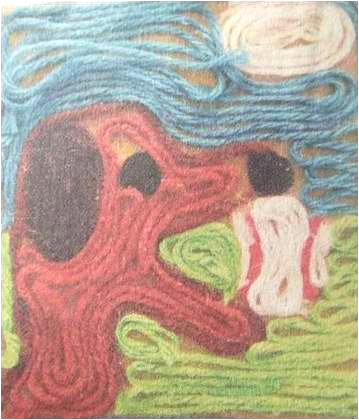 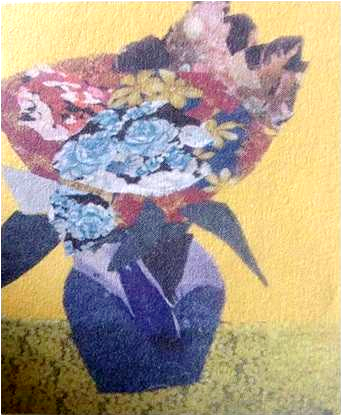 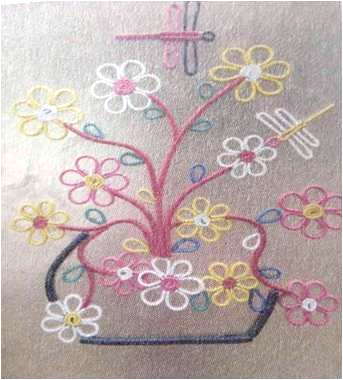 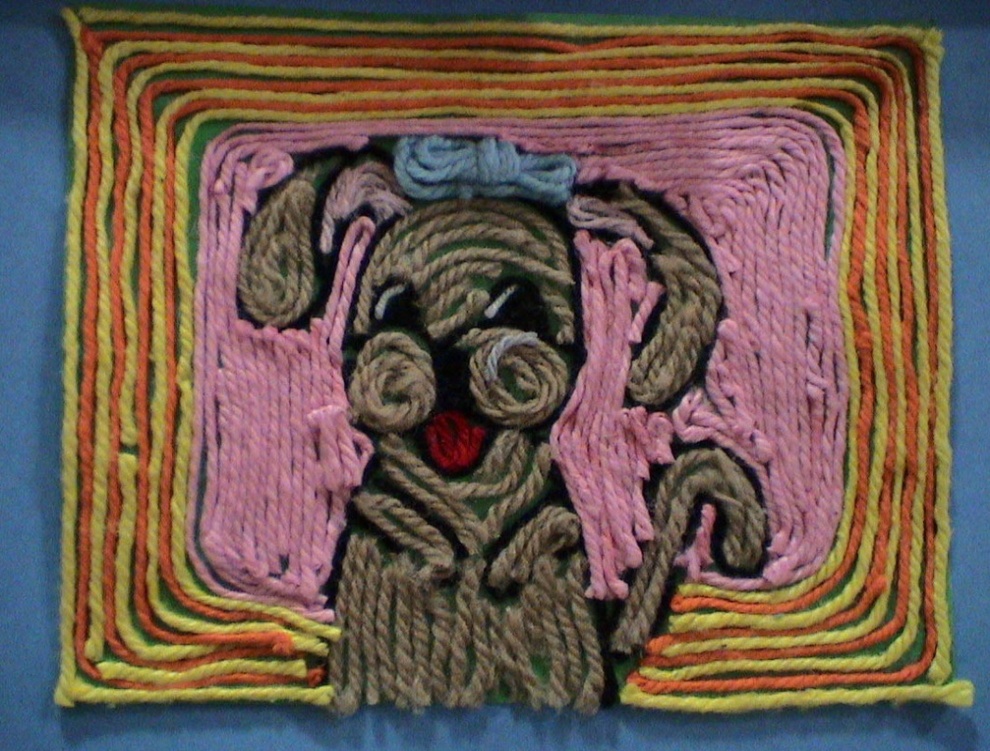 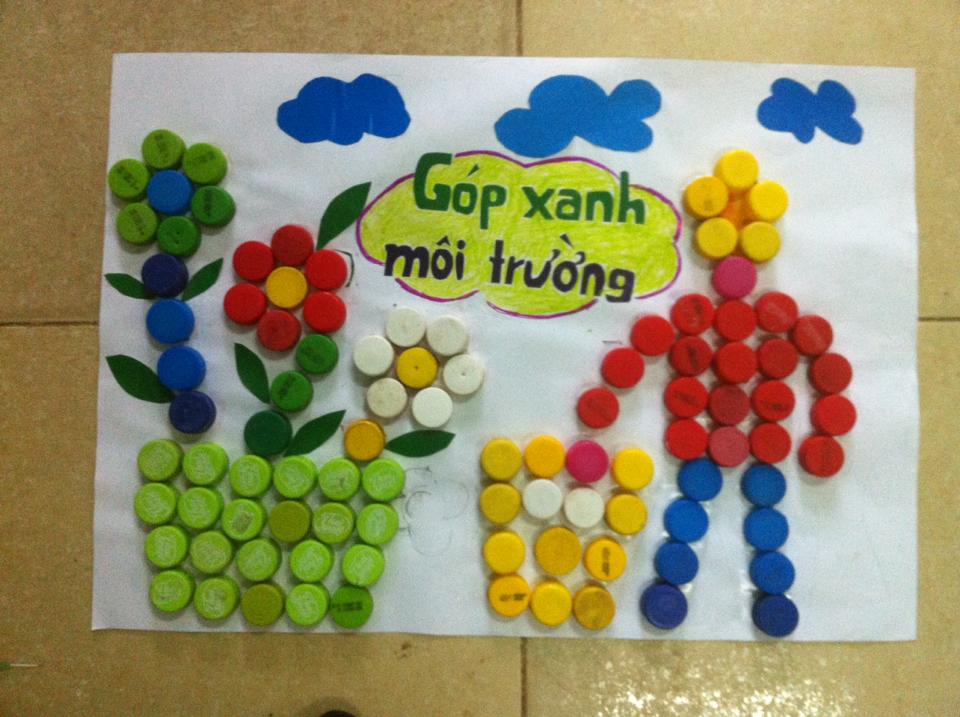 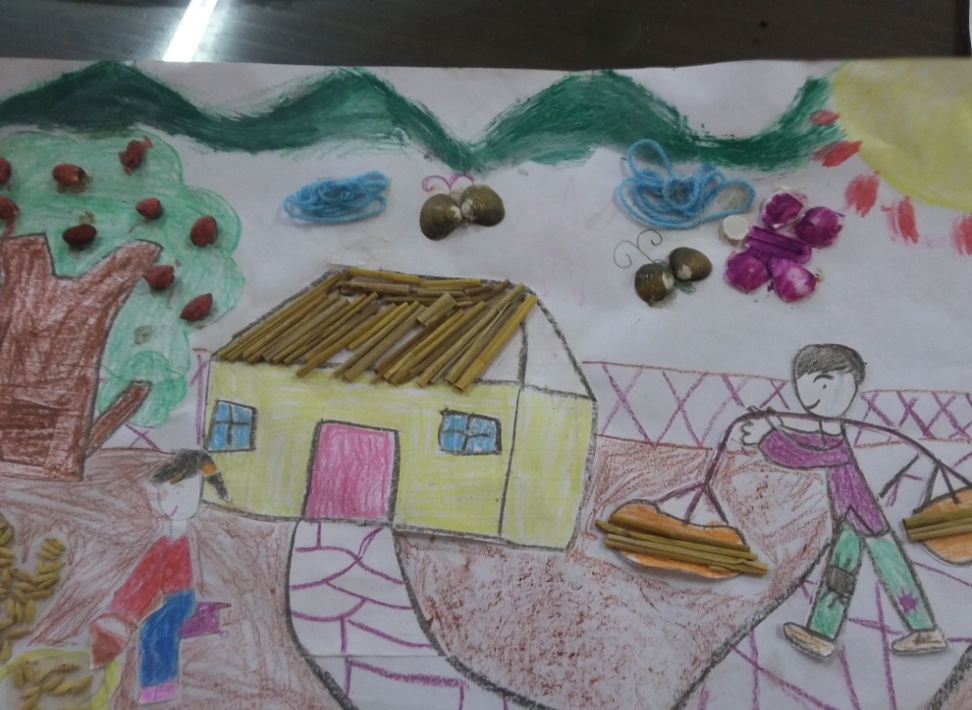 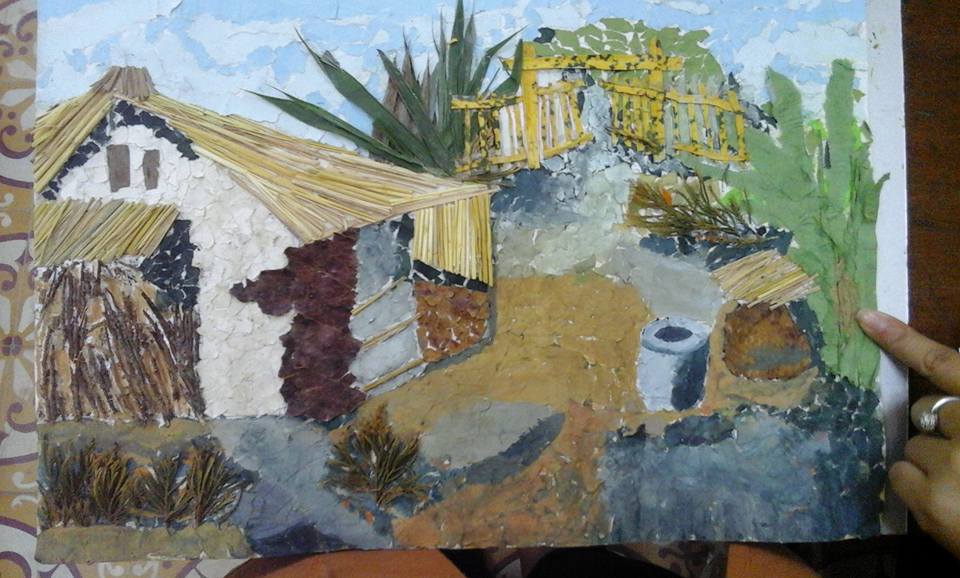 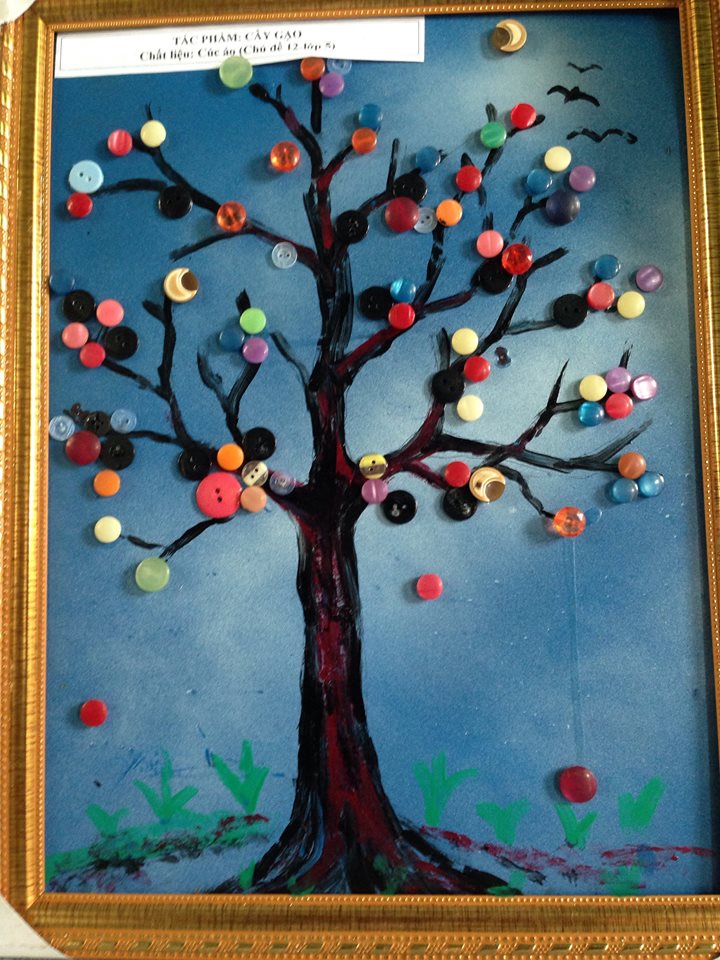 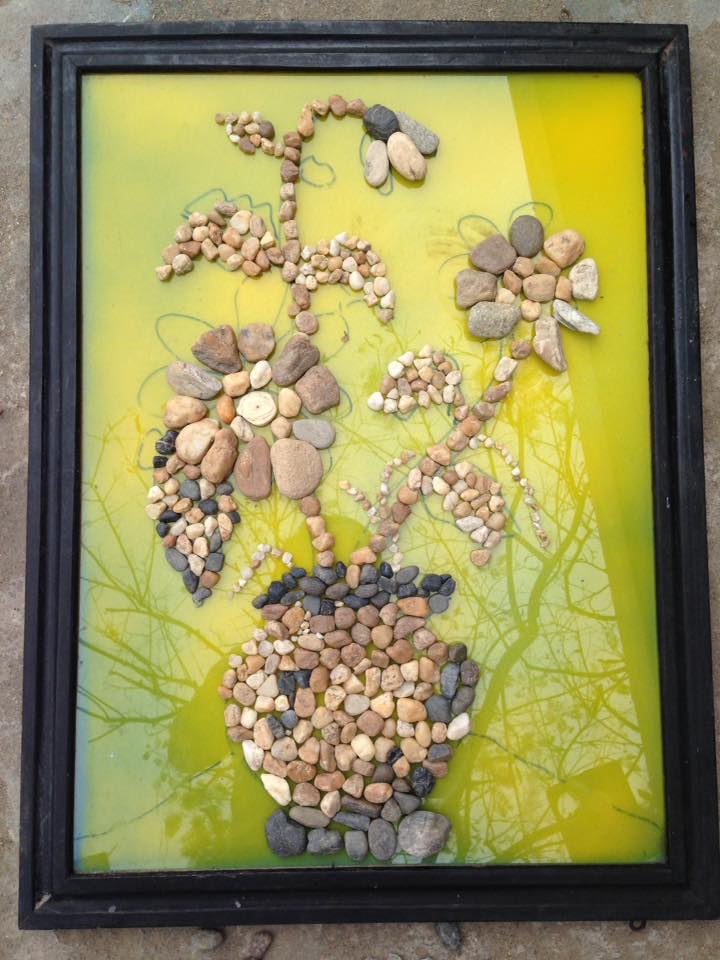 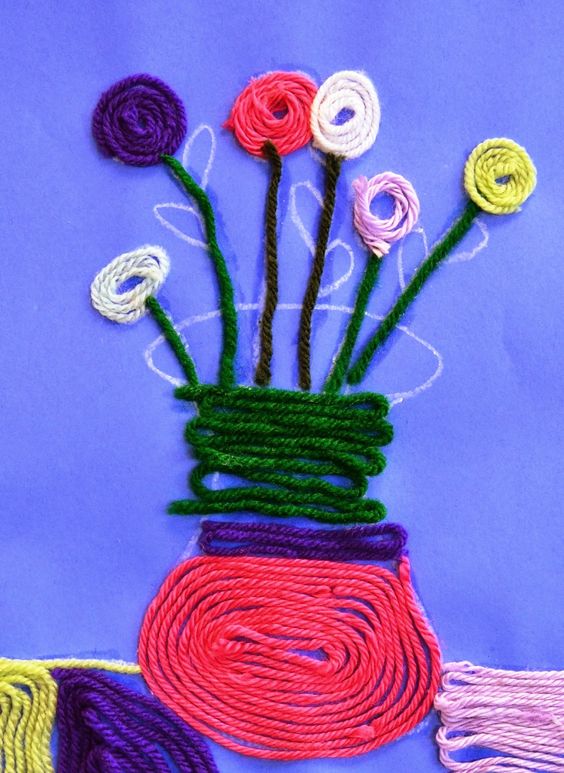 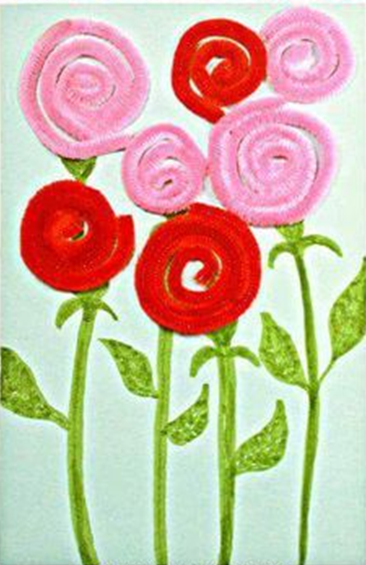 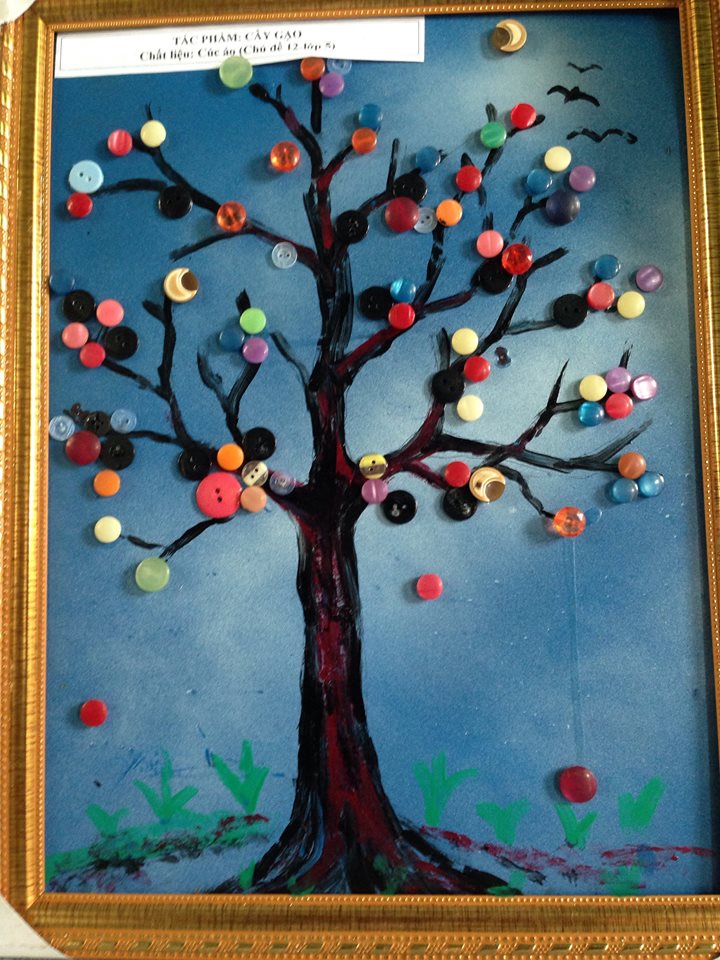 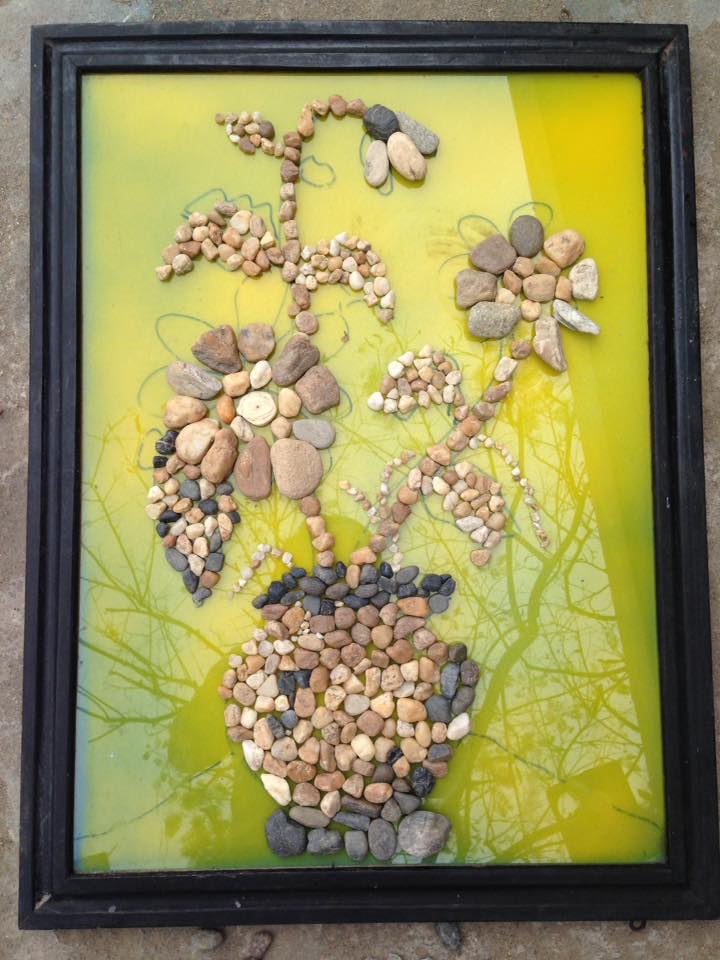 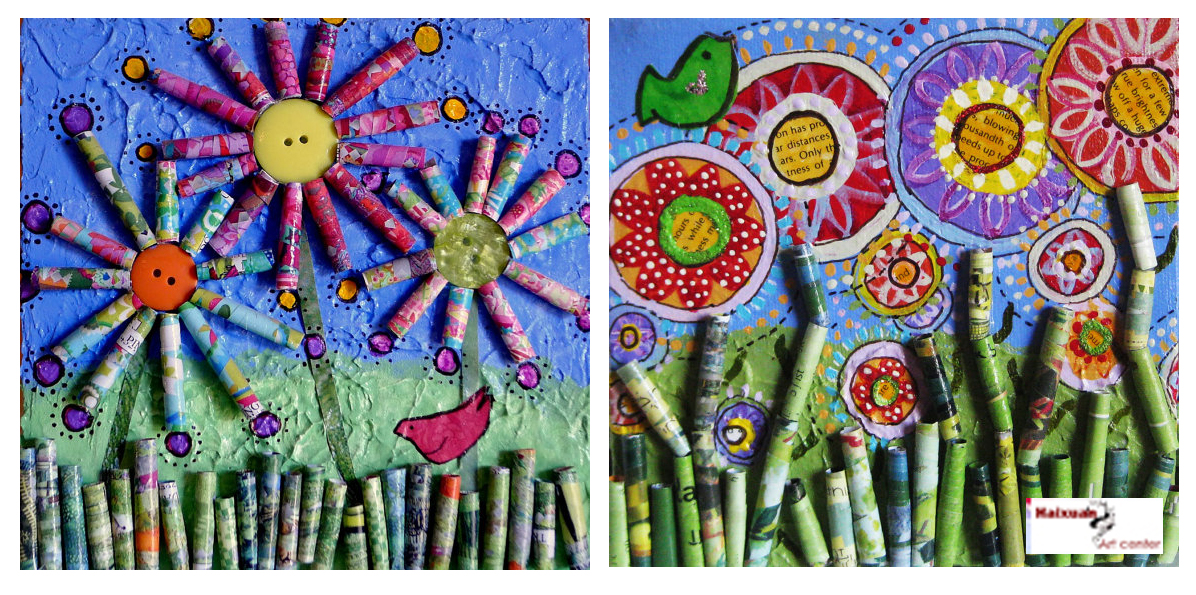 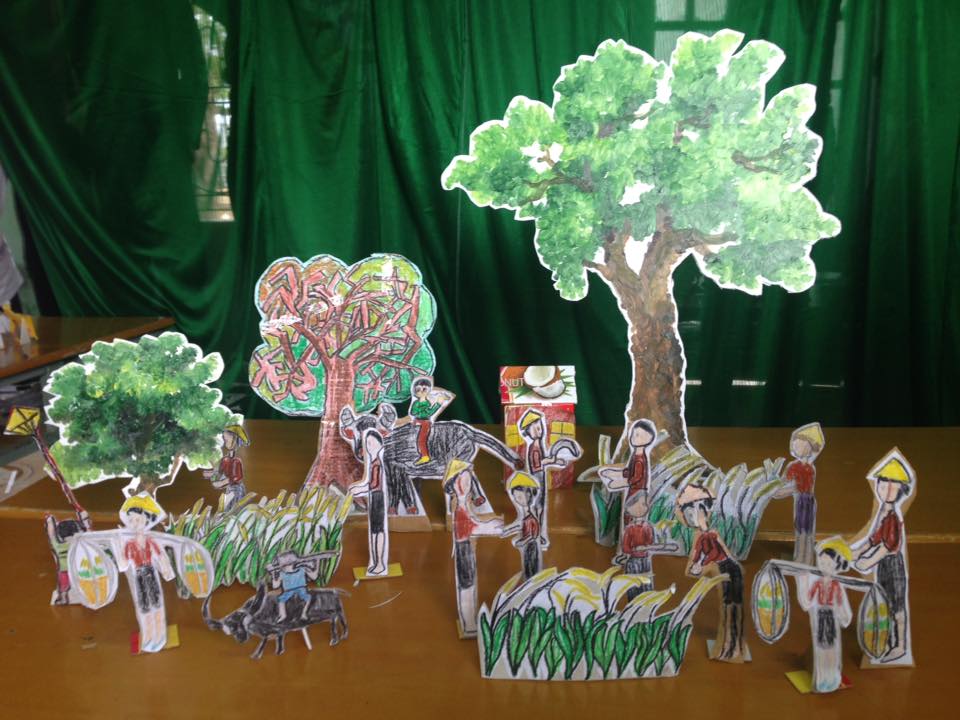